Движение в поле силы тяжести
Основные параметры движения
h- Начальная высота Vo – начальная скорость
α – начальный угол
H – максимальная высота
L – дальность полёта
Y
Vo
α
H
h
X
L
Основные формулы
Y
Vo
α
H
h
X
L
Основные формулы
Y
Vo
α
H
h
X
L
Как найти?
Y
Vo
α
H
h
X
L
Как найти?
Y
Vo
α
H
h
X
L
Как найти?
Y
Vo
α
H
h
X
L
Важно!!!
Время полёта:
Если h=0 – симметричная кривая - tfull=2tup
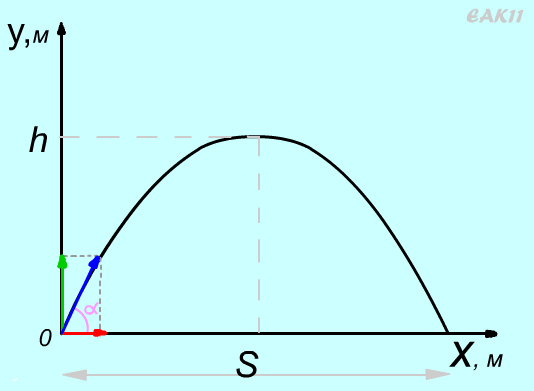 Как найти?
Y
Vo
α
H
h
X
L
ЗадачаПушка, стоящая на бастионе на высоте 20 м над уровнем моря стреляет горизонтально по кораблю, находящемуся на расстоянии 200 м от неё и попадает в него. Найти начальную скорость снаряда.
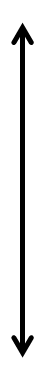 20 м
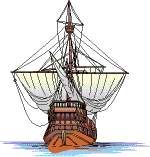 200 м
Что происходит?
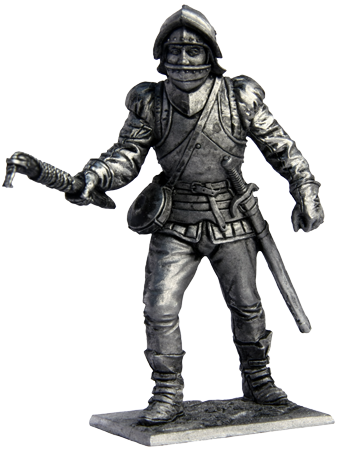 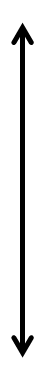 40 м
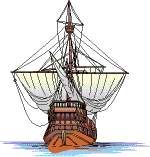 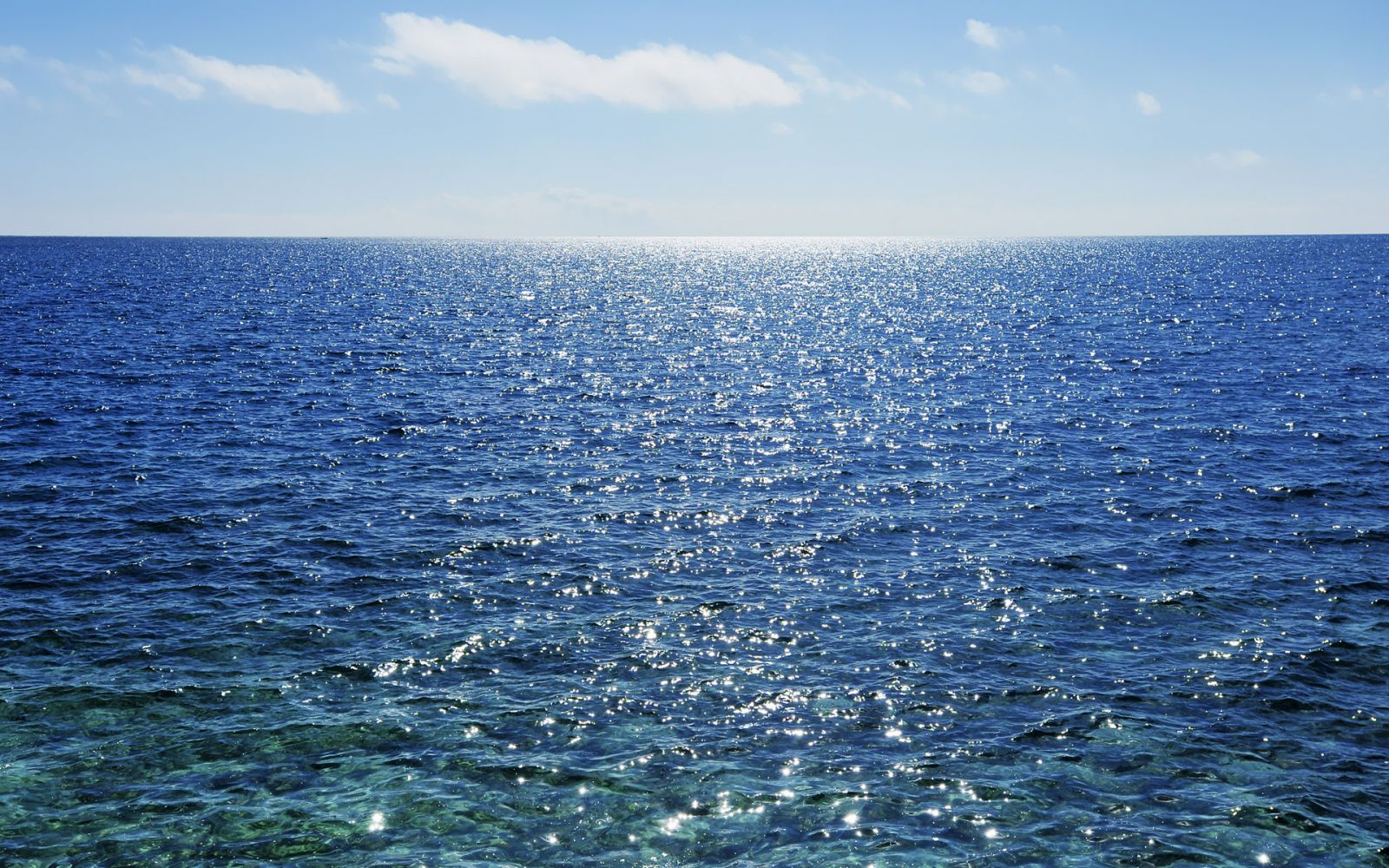 200 м
Решение
Y
Vo
g
h
h=20м
0
X
L
L=200м
В этой задачерисунок обязателен!
Решение
h
Y
Vo
g
h=20м
0
X
L
L=200м
Решение
h
Y
Vo
g
h=20м
0
X
L
L=200м
Конец движения: y(t)=0
Решение
h
Y
Vo
g
h=20м
0
X
L
L=200м
Конец движения: y(t)=0
Задача № 2.
#2	Пушка стреляет снарядом под углом 300 к горизонту с начальной скоростью 200м/с. Снаряд падает на землю на ту же высоту, на которой находится пушка. Найдите дальность полёта снаряда и его максимальную высоту подъёма.
Источник  ФИПИ ЕГЭ.
Краткое условие
Y
V0=200 м/с
α=300
Y0=0
H=?  L=?
Vo
α
H
X
L
Решение
Y
Vo
α
H
X
L
Решение
Y
Vo
α
H
X
L
Решение
Y
Vo
α
H
X
L
Домашнее задание.
#1	Принцесса, запертая в башне бросает рыцарю свой перстень с горизонтальной начальной скоростью равной 10 м/с.
Перстень падает в 30 м от основания башни. На какой высоте находится окно принцессы?
Источник: ЛРЩ
Кино
10 м/с
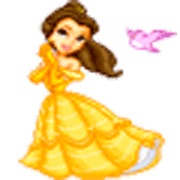 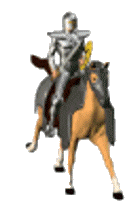 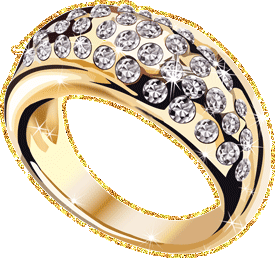 ?
30 м
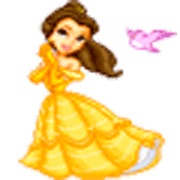 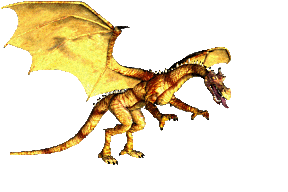 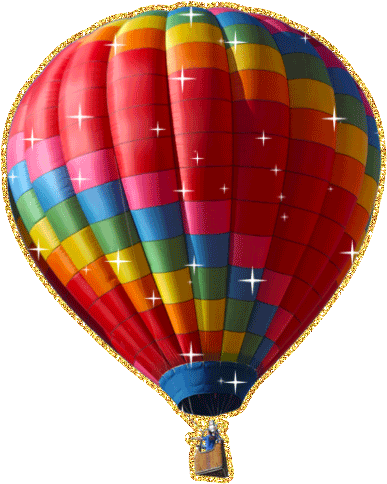 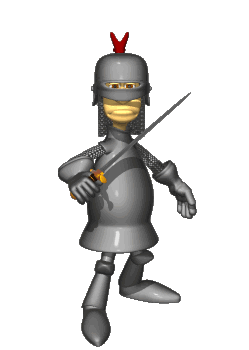 Домашняя Задача № 2
Лучник стреляет из лука стрелой со скоростью 40 м/с под углом 300 к горизонту. Найти дальность полёта стрелы и максимальную высоту подъёма.
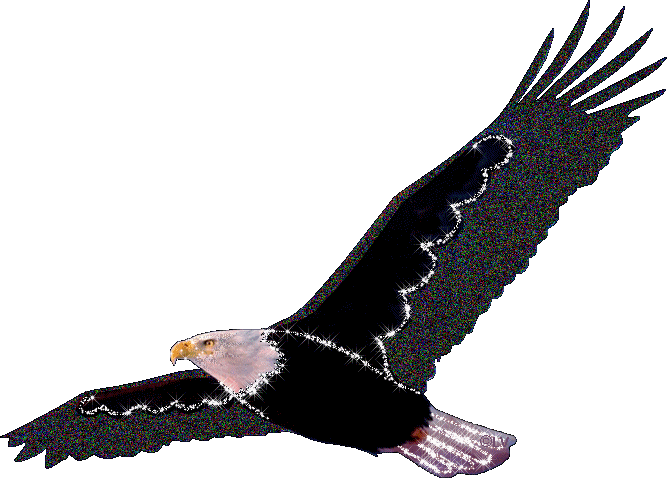 H=?
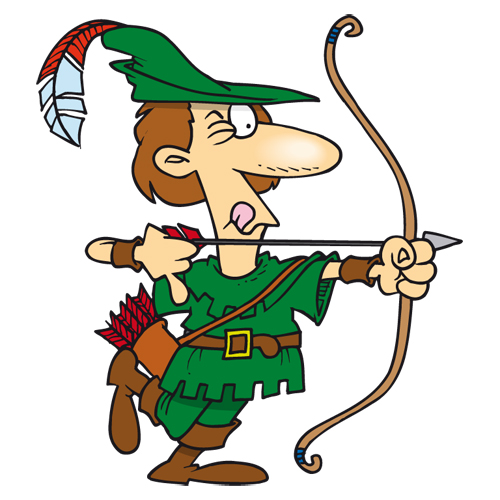 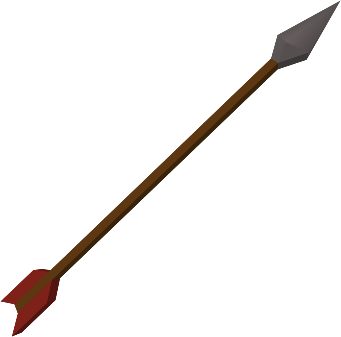 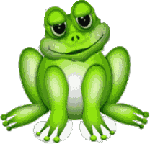 Домашнее задание.
#3*	На платформе установлен пружинный пистолет направленный вертикально вверх. Если выстрелить шариком из этого пистолета, то шарик упадёт на платформу через 2 с. На каком расстоянии будут приземляться шарики друг от друга, если их выпускать с интервалом 1 с с платформы, движущейся со скоростью 2 м/с?
Источник  ФИПИ ЕГЭ.
2 м/с